Mutual Fund Performance Evaluation with Active Peer Benchmarks     ----David Hunter, Eugene Kandel, Shumel Kandel, Russ Wermers
Presented by Qi Yang
                                Instructed by Phil Dybvig
introduction
Basic Questions
Whether active fund managers deliver superior performance?


Does active management produce persistent superior investment performance?
Evolution of active management evaluation
Problems in evaluation
Active peer benchmarks
An additional benchmark from the return on the group of funds to which a given fund belongs, as each fund manager chooses the peer group with which it intends to compete. (e.g.  Funds benchmark against a same benchmark market index.)

Reason: By choosing actively manage fund that against a particular index, the manager implicitly chooses from a set of strategies used by the set of active funds that benchmark against the same index.
Active peer benchmarks
Value
Total
Growth
Nine style categories of funds
Small-Capitalization
Mid-Capitalization
Large-Capitalization
Clarifications
The APB return for the following regressions are equally-weighted average across all funds that are available for investment in that category at the beginning of that month.


To make the APB a realistic baseline investment, we include only no-load funds in our analysis to minimize any costs of investing and rebalancing among a potentially large group of funds in a particular category.
Motivating apb
The econometric model
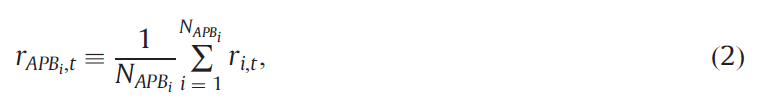 THE baseline model
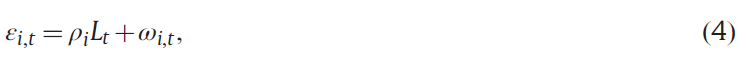 Substituting Eq.(7) into Eq.(3), the model for a single fund is:
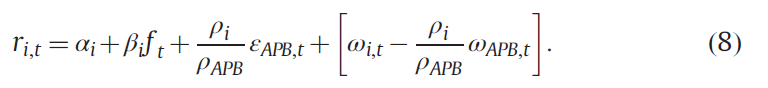 Apb-adjusted alpha model
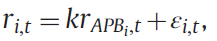 Then Eq.(9) assigns the manager a zero alpha.
DATA & EMPRICAL MODELS
Fund categorization
Best Fit Benchmark
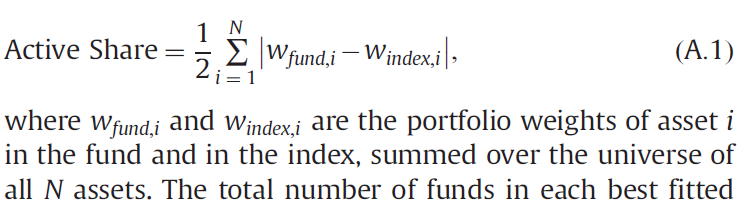 models
Baseline Model
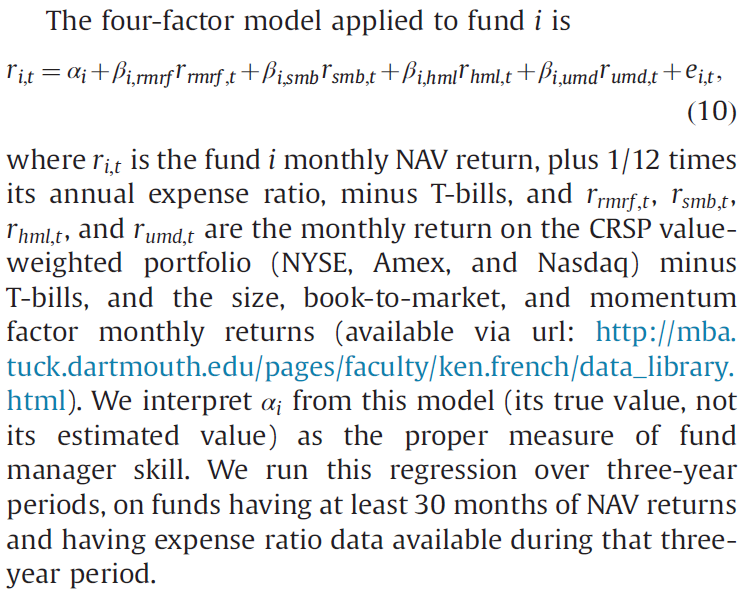 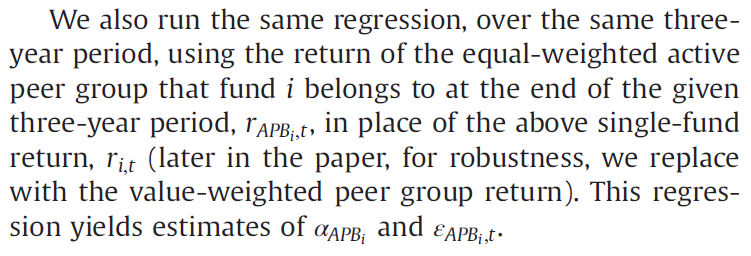 Augmented Model
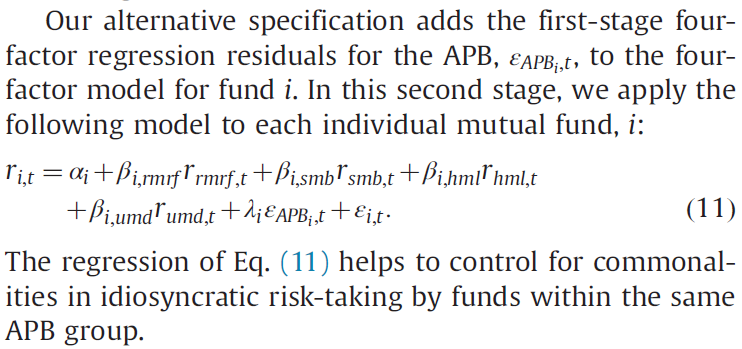 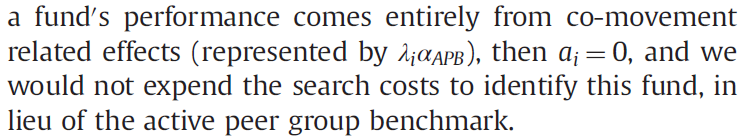 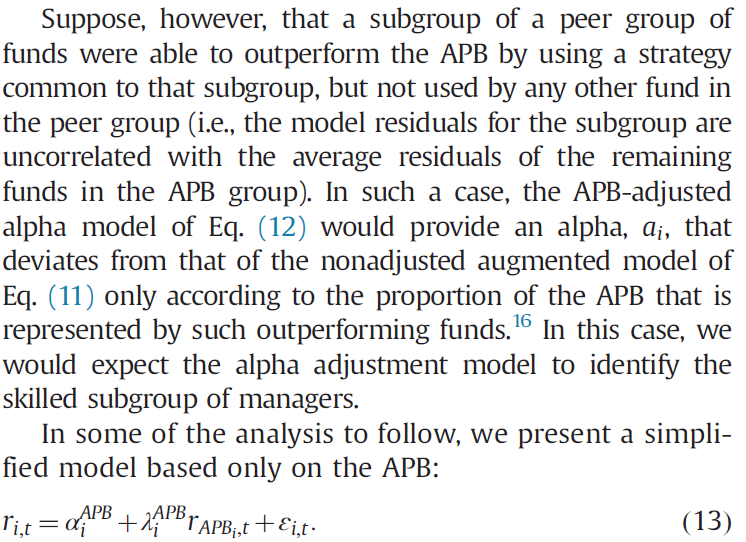 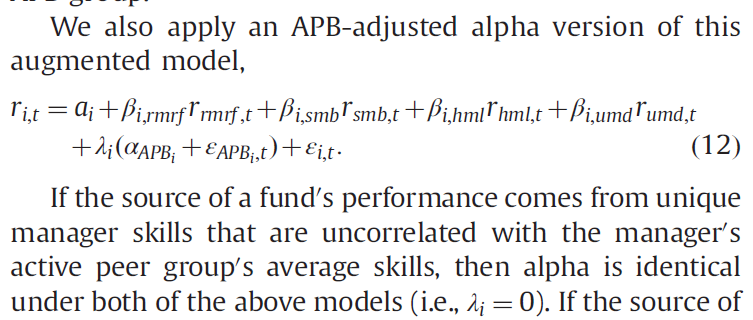 results
Criteria
Fund return data ranges from 1980 to 2009.

Each category group should have at least 5 funds.

For every 3-year period, a fund must have at least 30 or more monthly return observations to be qualified to be selected in a group.

Estimates that are significant at two-tailed 90% confidence level are presented in bold, significant at 95% level are presented with one asterisk(*) and significant at 99% level are presented with two asterisk(**).
Performance of active group benchmarks
Table 1
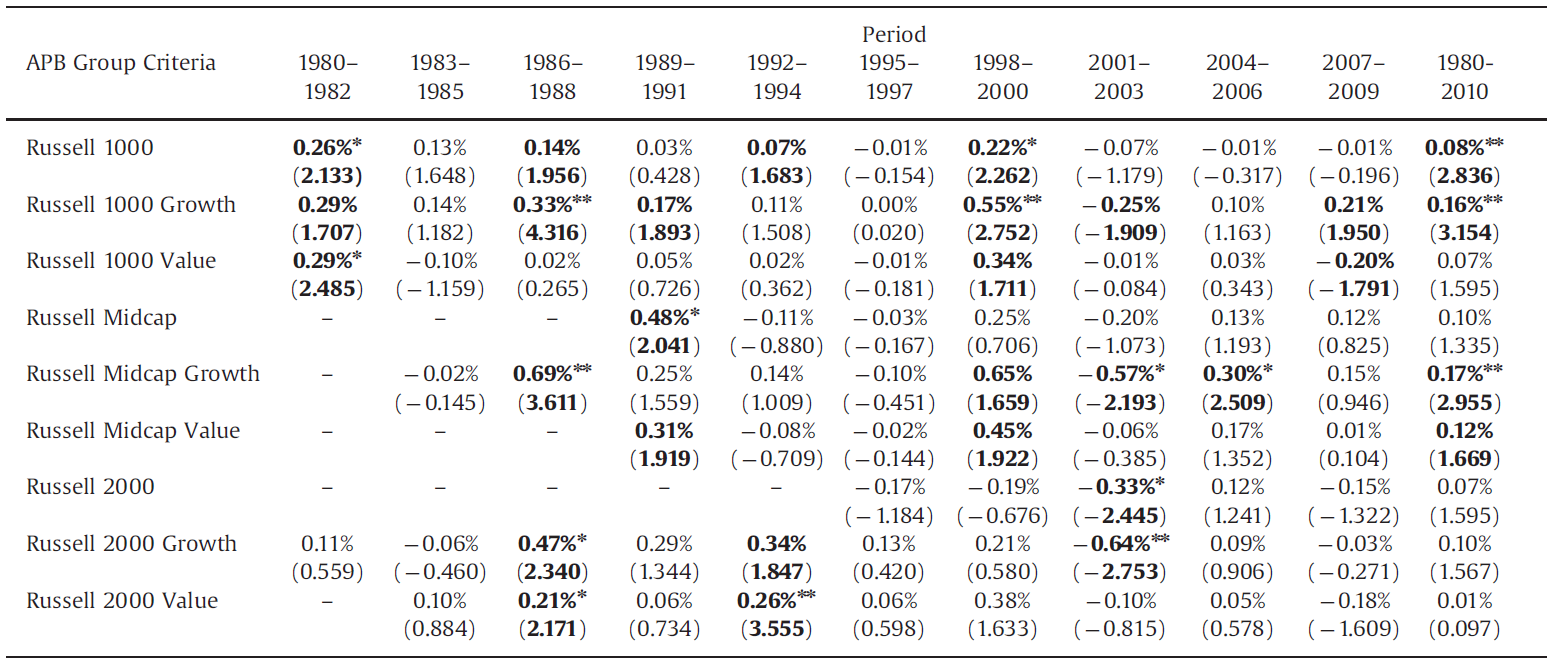 Correlation between apb residuals
Table 2
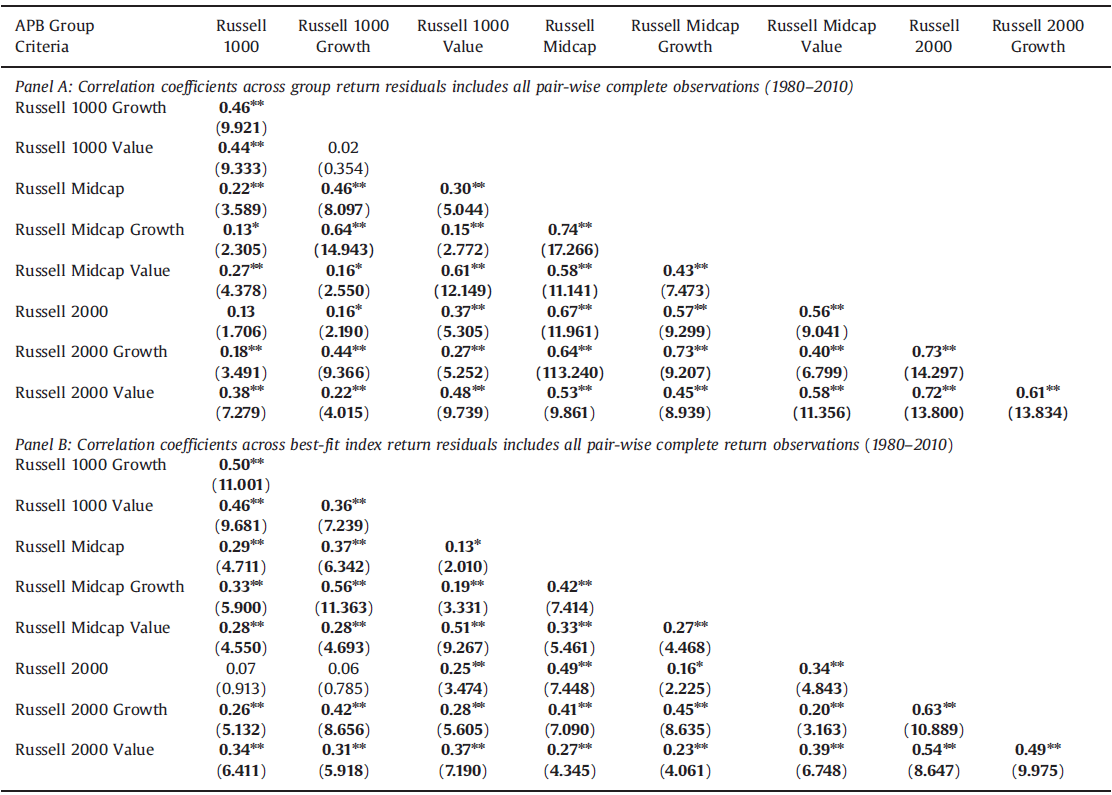 Correlation between individual equity fund residuals
Table 3
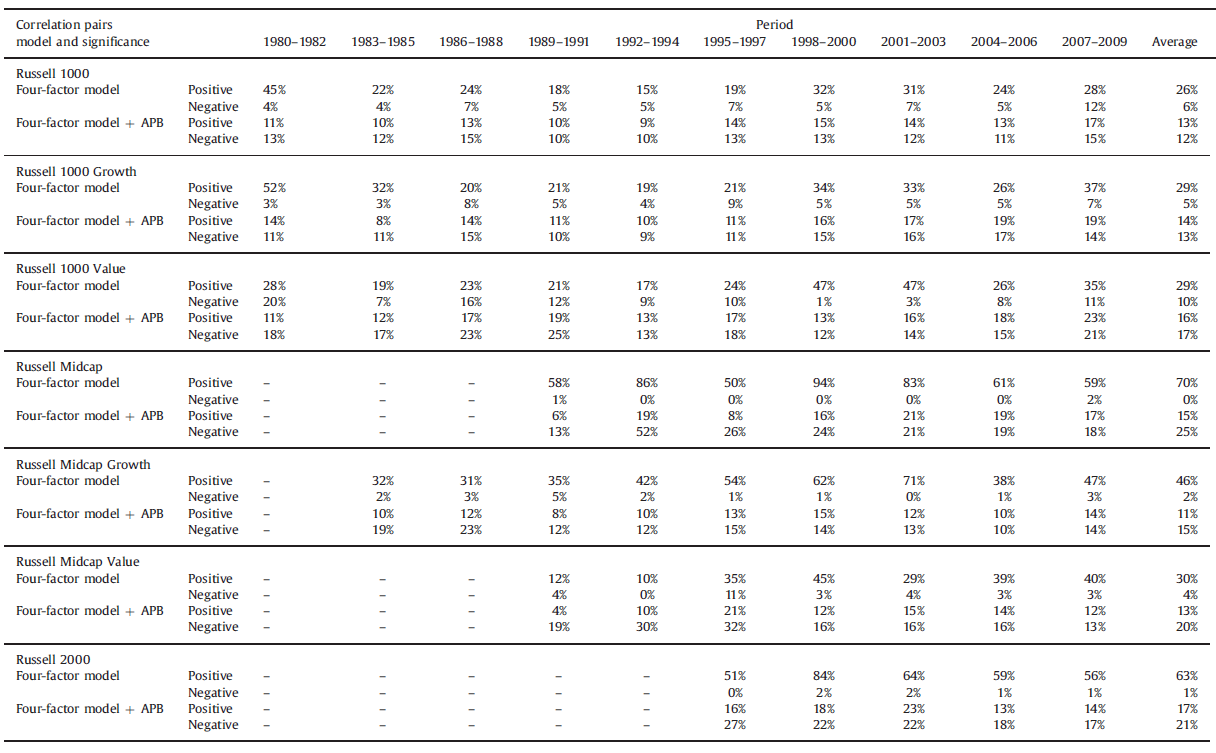 Alpha estimation diagnostics
Table 4
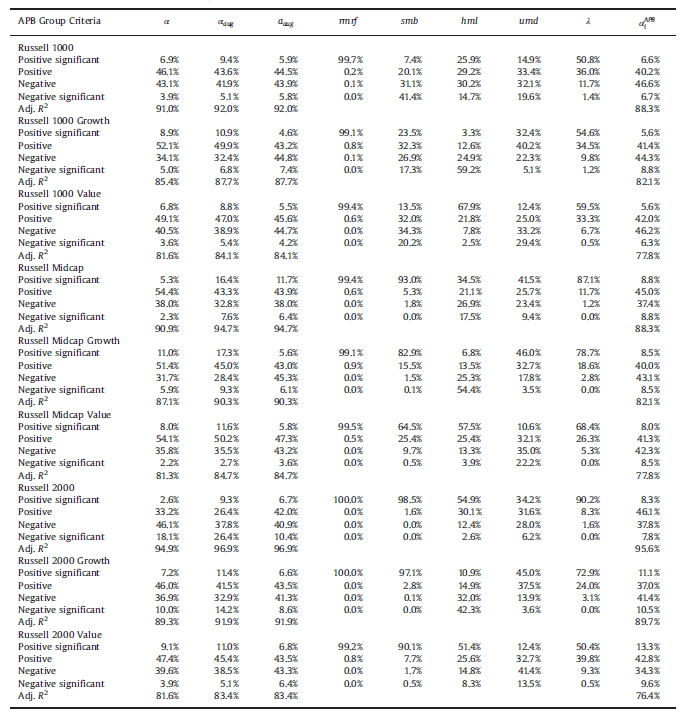 Out-of-sample performance
Pre-expense alpha
Table 5
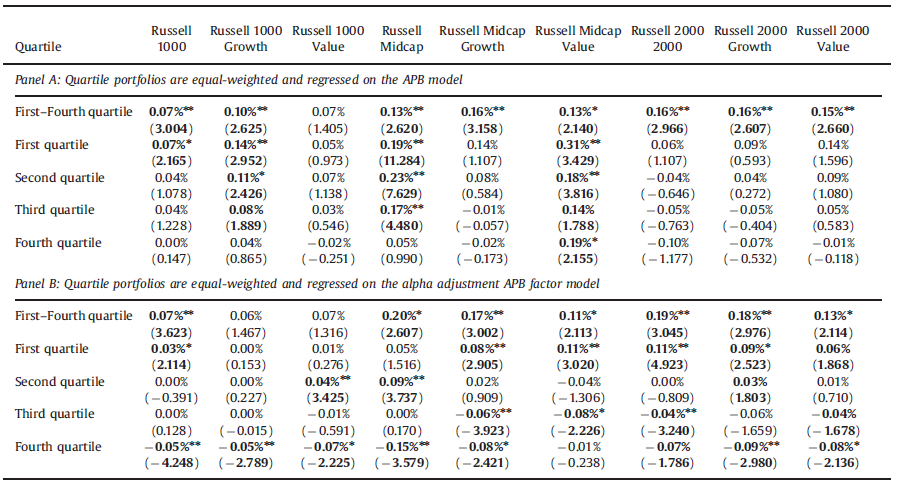 Table 6
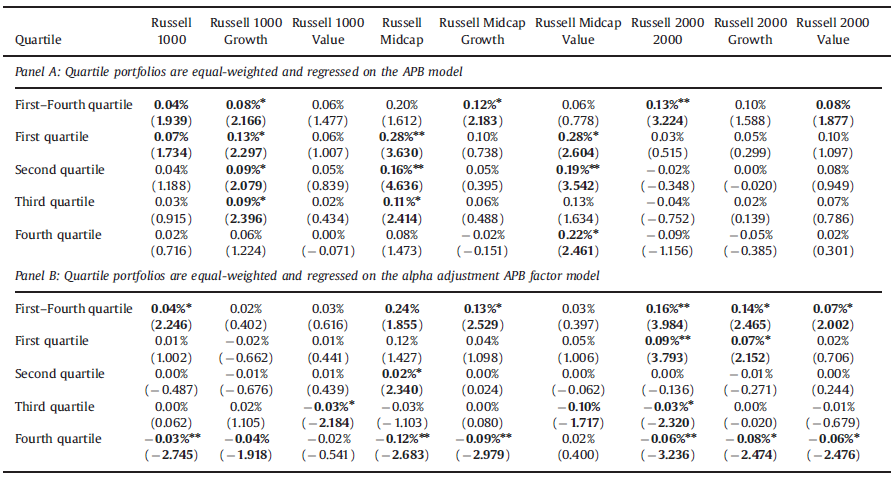 Net return alpha
Table 7
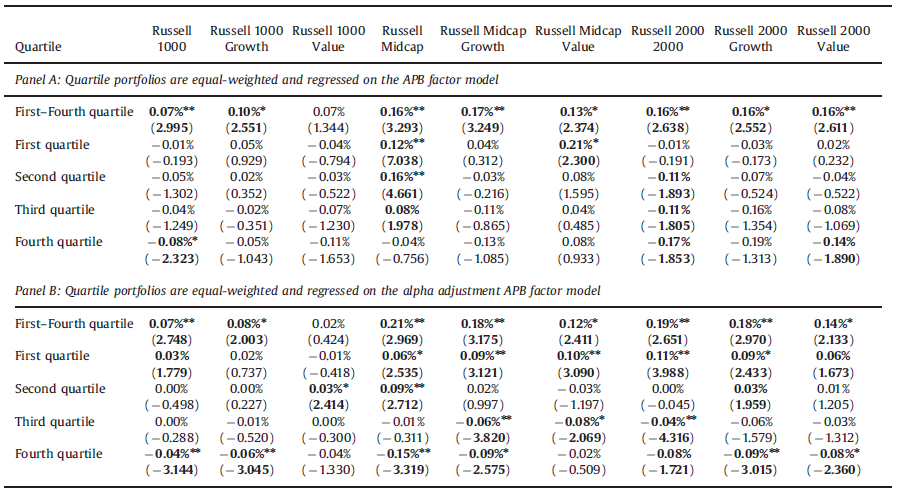 rObustness tests
Adding a passive index to the four-factor model

Adding a liquidity factor to the four-factor model

Value-weighted active peer group benchmarks

Self-designated benchmarks
          Form from self-designated investment objectives.
             Similar results to those of the APB benchmarks.   

Multiple active peer benchmarks
           Augment the standard four-factor model with all nine equal-weighted APB factors.
              The loss in degrees of freedom from using multiple factors penalizes this model and eliminates any 
              advantage that it could have over the single APB model.
Table 8
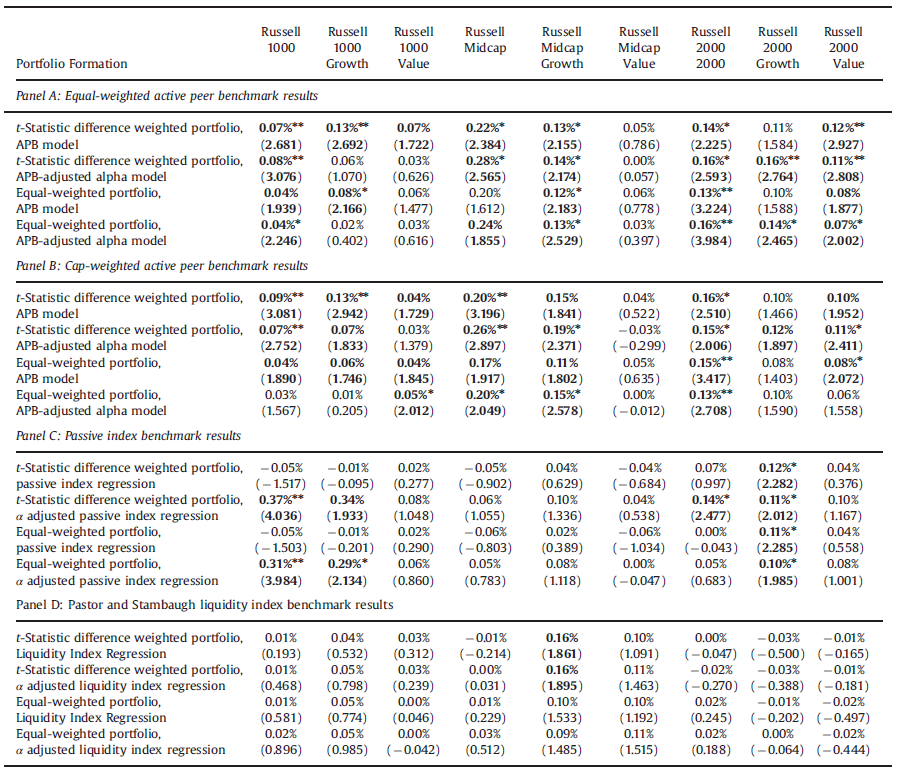 Table 9
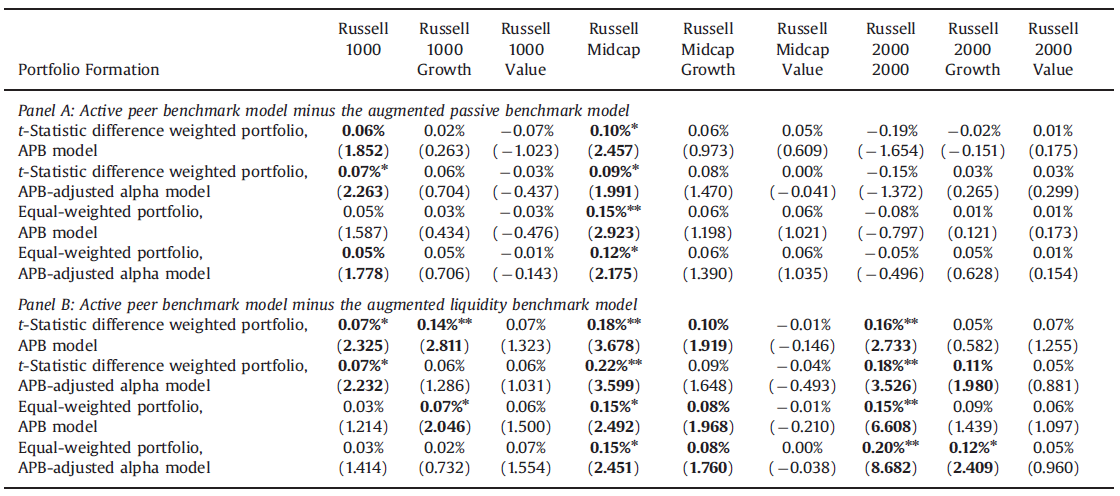 Conclusions
Contribution: Propose a conceptually simple and easily implementable way to control for common, unpriced  idiosyncratic risks taken by mutual fund.

APB substantially decreases the between-fund residual correlation within a group, when the APB is added to standard factor models.

Funds within one peer group tend not to use strategies that are common to other peer groups.

Added APB benchmark significantly improves the identification of skilled (and unskilled) fund managers within several of the fund groups.
Any  questions?